Development Theories
PIA 3090
Week Four
How are theories of development related to the concepts related of dependency and modernization theories? What does each say about strategies of development management To what extent do these concepts prescribe different development policies to national level policy makers? Where does orthodox Marxism fit into the above dichotomy? Defend your views by specific reference to the literature in the field.
Mock Comprehensive Question
Development Policy:Discussion
Deconstruction Exercise
Comprehensive Exam

	Groups:  
	Do deconstruction- Brief, two minute presentation
Development Policy:Discussion
Deconstruction Exercise
Comprehensive Exam

	Groups:  
	Do deconstruction- Brief, two minute presentation
Development Theory
Group Presentations
Outline of Discussion
I. Overall Themes for the Week
 
	II. The Political Development Argument
 
	III. The Economic Model
 
	IV. Debates about Political Institutions
 
	V. Systems Theory and Structural Functionalism
 
	VI. Cultural Debates and the Bureaucracy
 
	VII. Group Representation Models
 
	VIII. Class Analysis
I. Overall Theme for the Week
Political Development and Institutions are a pre-requisite for Social and Economic Development 


	Discussion:  Political Development as a Pre-requisite?
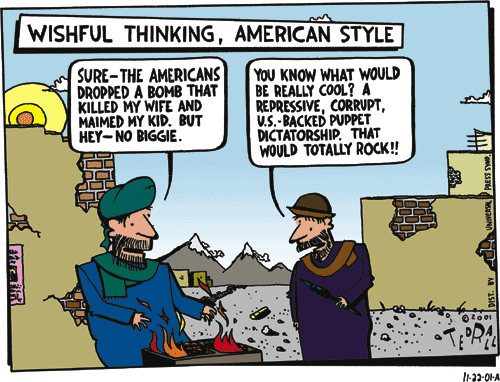 Sub-Themes
Institutionalization

Role of Civil Society

Economics and Politics

Systems Theory/Structural Functionalism

Corporatism
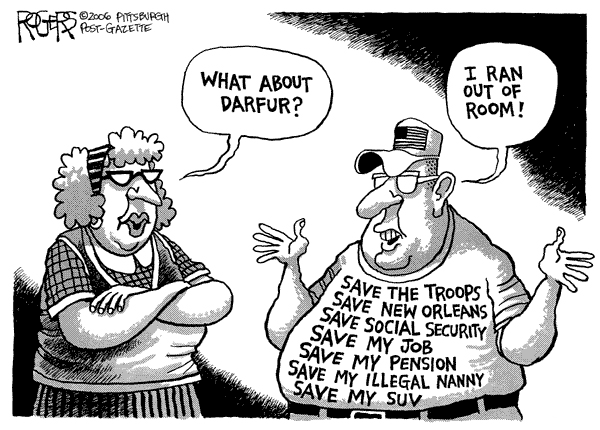 II. The Political Development Argument- Two Quotes Re. the Issue
"...there is a close link between respect for human rights and democracy, on the one hand, and the ability to sustain economic and social development on the other."
 
						John Martinussen
 
	"...states will necessarily remain central actors in development policy."
 
						Milton Esman
A Conservative View
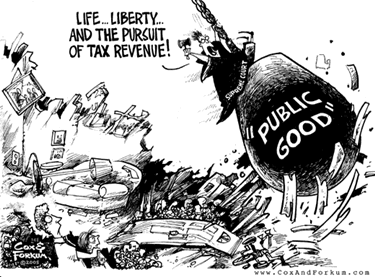 III. The Economic Model
Counter-argument:  Asian model of Development (Authoritarian)
Reform and the Donor Countries
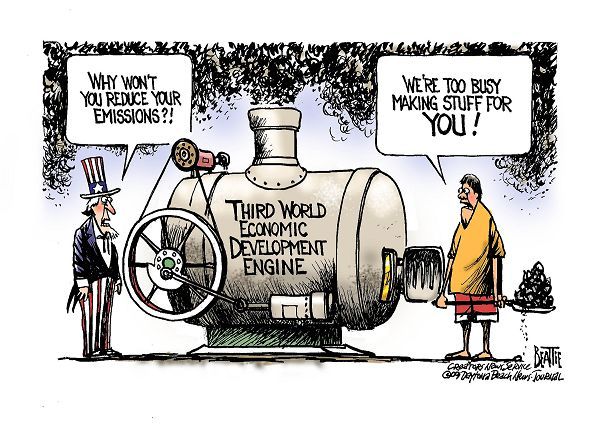 NGOs and Civil Society?
  
	"Although development studies once had a love affair with the model of a strong [democratic] state and its capacity to plan change comprehensively with technical staff, states are increasingly maligned for consuming excessive societal resources in an inefficient, bungling, even abusive manner.“

						Kathleen Staudt

Obama Administration Abandons Development for War in Afghanistan (NYT- 1/28/09

Debate about Corruption in Afghanistan, September 13, 2010
Antithesis:  Maybe Not
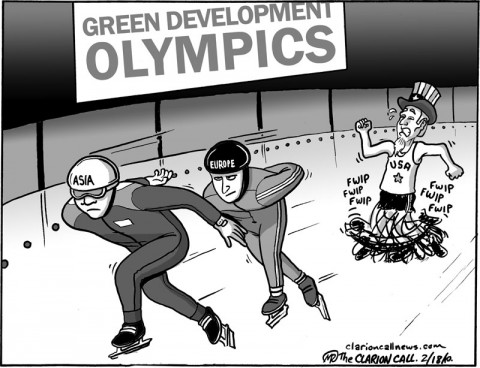 Is There an Asian Model?
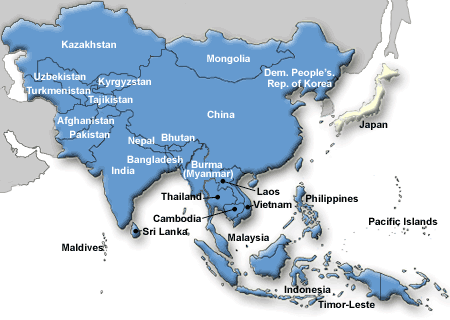 IV. Debates about Political Institutions Samuel P. Huntington
The Huntington Model: Political Instititutionalization
 
	Huntington’s Theory of Institutional Development	Suggests stability over participation

	Fear ethnic, ideological and religious based conflicts
The Huntington Matrix
GOAL: STABILITY OVER PARTICIPATION
 
				Institutionalization

Participation           
         		High 			Low


High		INDIA    		        ALGERIA                                                     
 
 

  
Low		SAUDI  ARABIA                      SWAZILAND
Huntington’s Formula
Order and Civilization
 
	Institutionalization should equal Mobilization   
 
				or
 
	Institutionalization should be greater than mobilization
 
				but not
 
	Institutionalization should be lower than mobilization
Key:  Loss of Equilibrium and Violence (David Apter with Huntington) 

	Political Order is Culture Bound:  

	Clash of Civilization Theory?
Huntington:  Summary
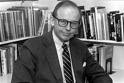 Samuel P. Huntington
Huntington’s Fear: Political Instability as a Result of the Clash of Civilization
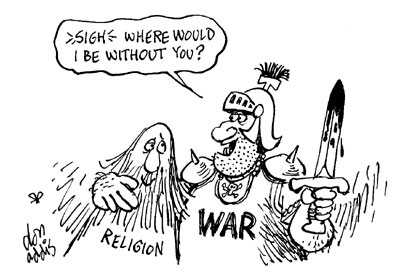 Political Development and Governance: Alternative Models
Identity

Legitimacy

Participation

Penetration

Distribution
Leonard Binder: 	Sequential Crises
Universal Rule?
Leonard Binder, UCLA
Political Crises and Sequences:

		Identity
		Legitimacy
		Participation
		Penetration
		Distribution
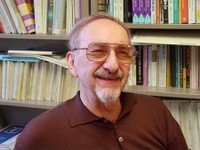 Ten Minute Break.
V. Systems Theory and Structural Functionalism- Classic Political Science Theories
Systems Theory (David Easton) and Structural Functionalism (Almond and Verba, The Civic Culture (1957)
 
 
	Origins of contemporary Civil Society Model:
 
	“There is a ‘civic culture’ which is the most developed political form.”
 
				Gabriel Almond and Sidney Verba
Systems Theory
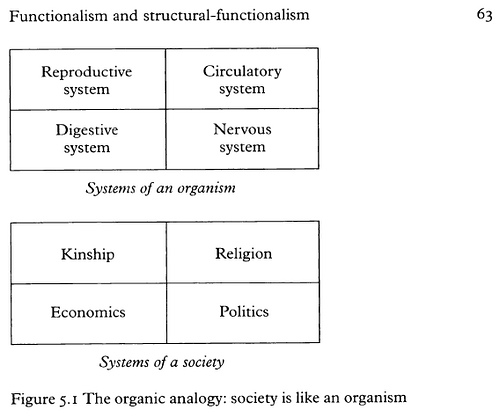 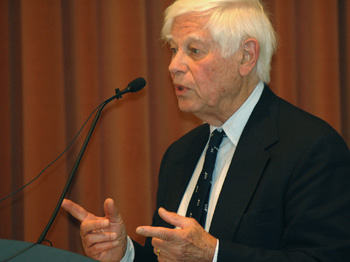 General Systems Theory
Structural Functionalism: Gabriel Almond
Inputs:  

interest articulation 

Interest aggregation

The Black Box (With-inputs)

Outputs- Policies

Feedback
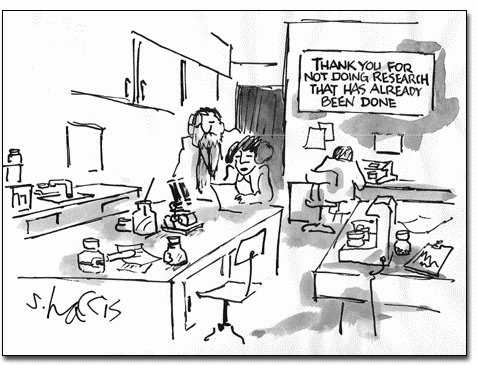 VI. Cultural Debates and the Bureaucracy: A Reminder
Disjointed Modernization (Gusfield and Susan Rudolph)
 
 
	Misplaced Polarities Theory
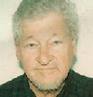 Problems with Bureaucracy
Civil Society Collapse and the Impact of Colonialism 	(Crawford Young)  

 
The Administrative State (Picard)


And the Organizational Bourgeoisie (Leonard Markovitz)
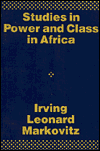 Crawford Young
Markovitz Book
M. Crawford Young, Born 1931- University of Wisconsin
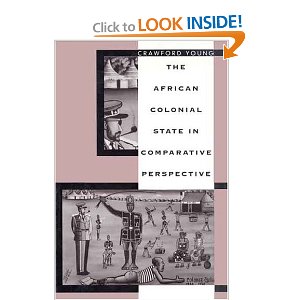 Worked on the Colonial state and on the politics of cultural identity in the third world, and presaged the contemporary "instrumentalist" and "constructivist" approaches to political identity.
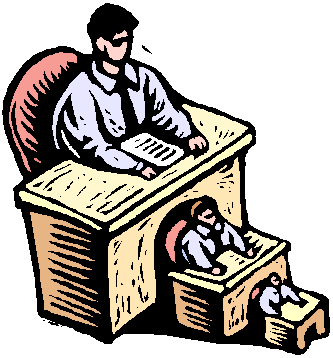 Debates About Bureaucracy
State centric vs. social centric Development
 
 
The importance of bureaucracies and Institutional Change (Esman and Staudt)
 
 
 Strong State vs. Strong Bureaucracy:  Which should dominate

 
Weak State but Strong Society

 
Weak State but strong (Praetorian) Bureaucracy
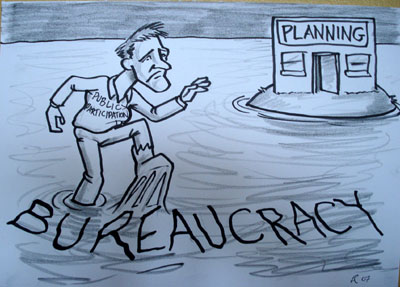 VII. Group Representation Models
Pluralism or Polyarchy

Corporatism and the Scandinavian Model:
 

Social Corporatism VS. Polyarchy (Dahl)
 

Fascism
 
 
Military Corporatism
 
 
Religious Corporatism
What is Fascism?
Critique of Corporatism
VIII. Class Analysis- Debates About Social Class
Class Analysis: (Marx and his Successors)

Rural vs. Urban

Agricultural vs. Industrial collectivization

Conservative Critique of Class War
Class Analysis
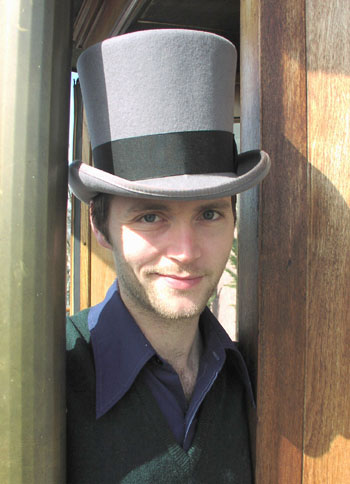 Marx and Class
Is Class Important?
How does it impact Development?
Mock Comprehensive Question for Next Week
To what extent should political issues be addressed within a developmental context? Why is political development seen to be a pre-requisite for social and economic development? What are the counter-arguments?  Are there alternative models for a developed polity than the "representative democracy" model?  Refer specifically to the literature on development in your response.
Discussion of Counter-Dependency
Are We All Modernizers?
Discussion Four:  Governance and Political Development
I.  Golden Oldies: 
 
 
II. Literary Map- 
 
 
III. Synthesis Themes-
Discussion of Comprehensives
Reasons and Strategies?